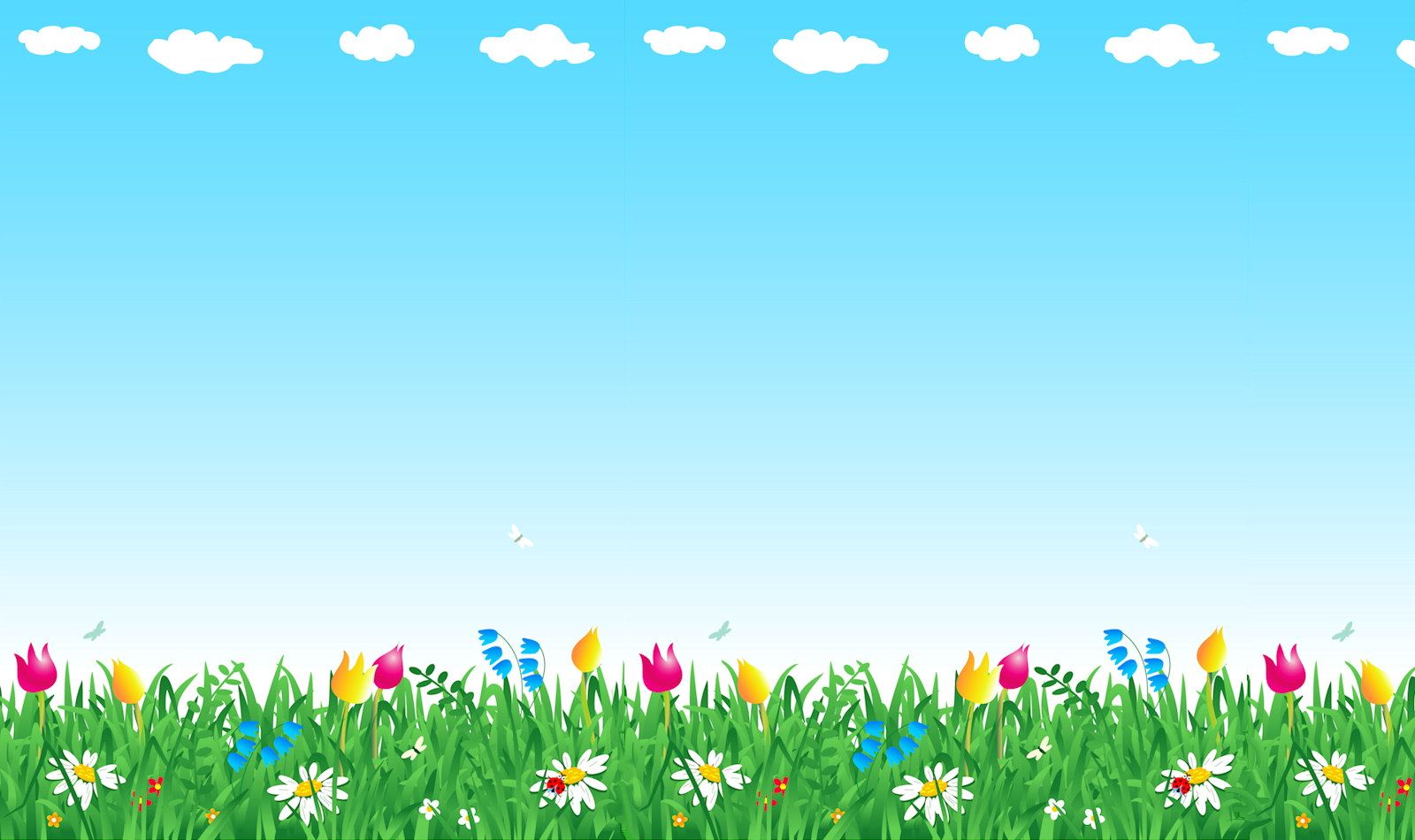 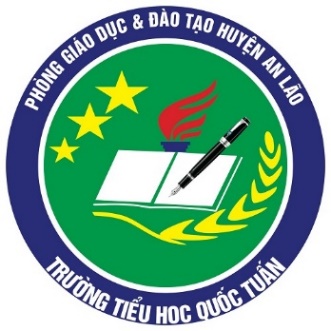 PHÒNG GIÁO DỤC VÀ ĐÀO TẠO HUYỆN AN LÃO TRƯỜNG TIỂU HỌC QUỐC TUẤN
HOẠT ĐỘNG TRẢI NGHIỆM 
Bài 7: KÍNH YÊU THẦY CÔ
Giáo viên: Nguyễn Thị Thúy Hằng
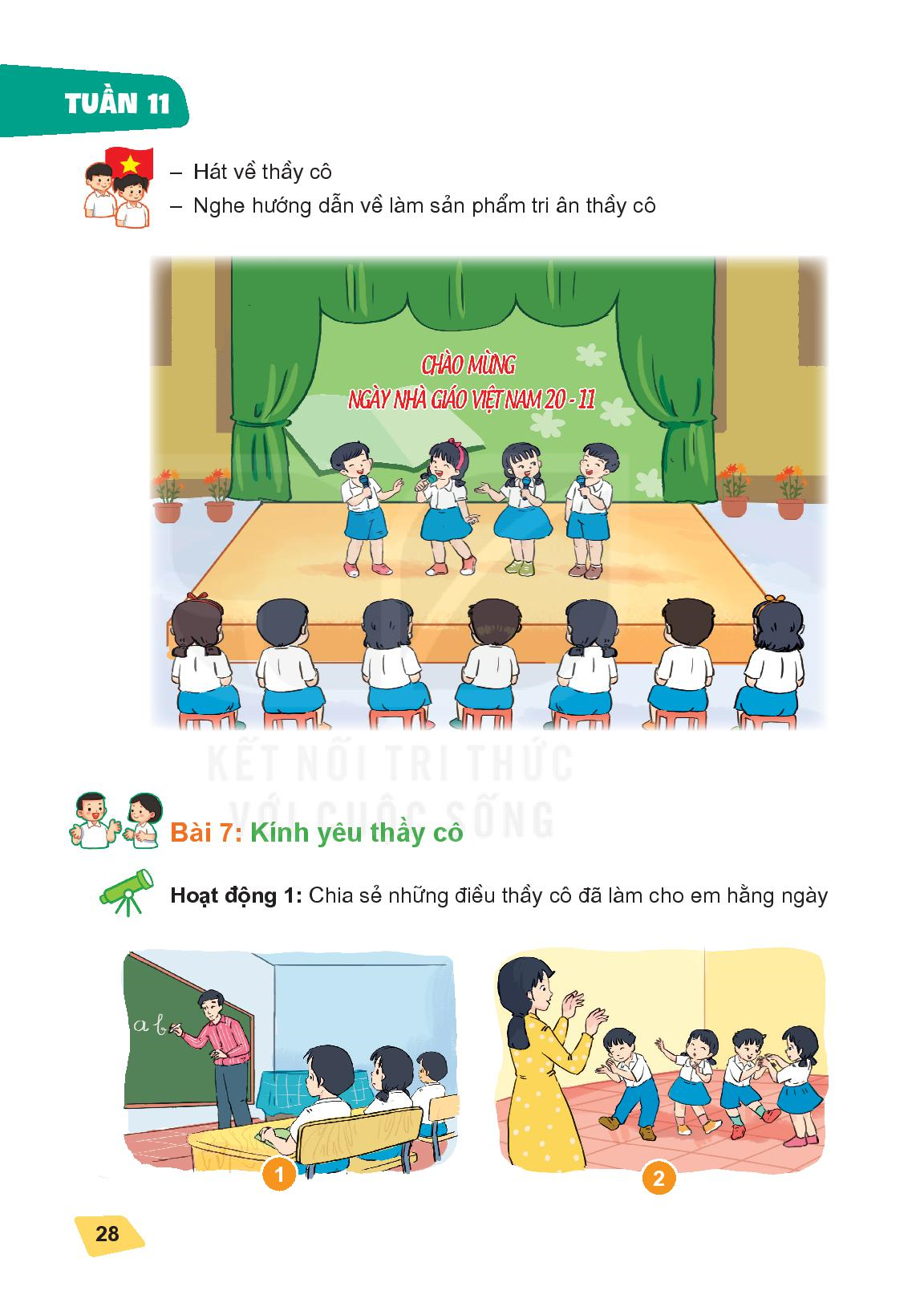 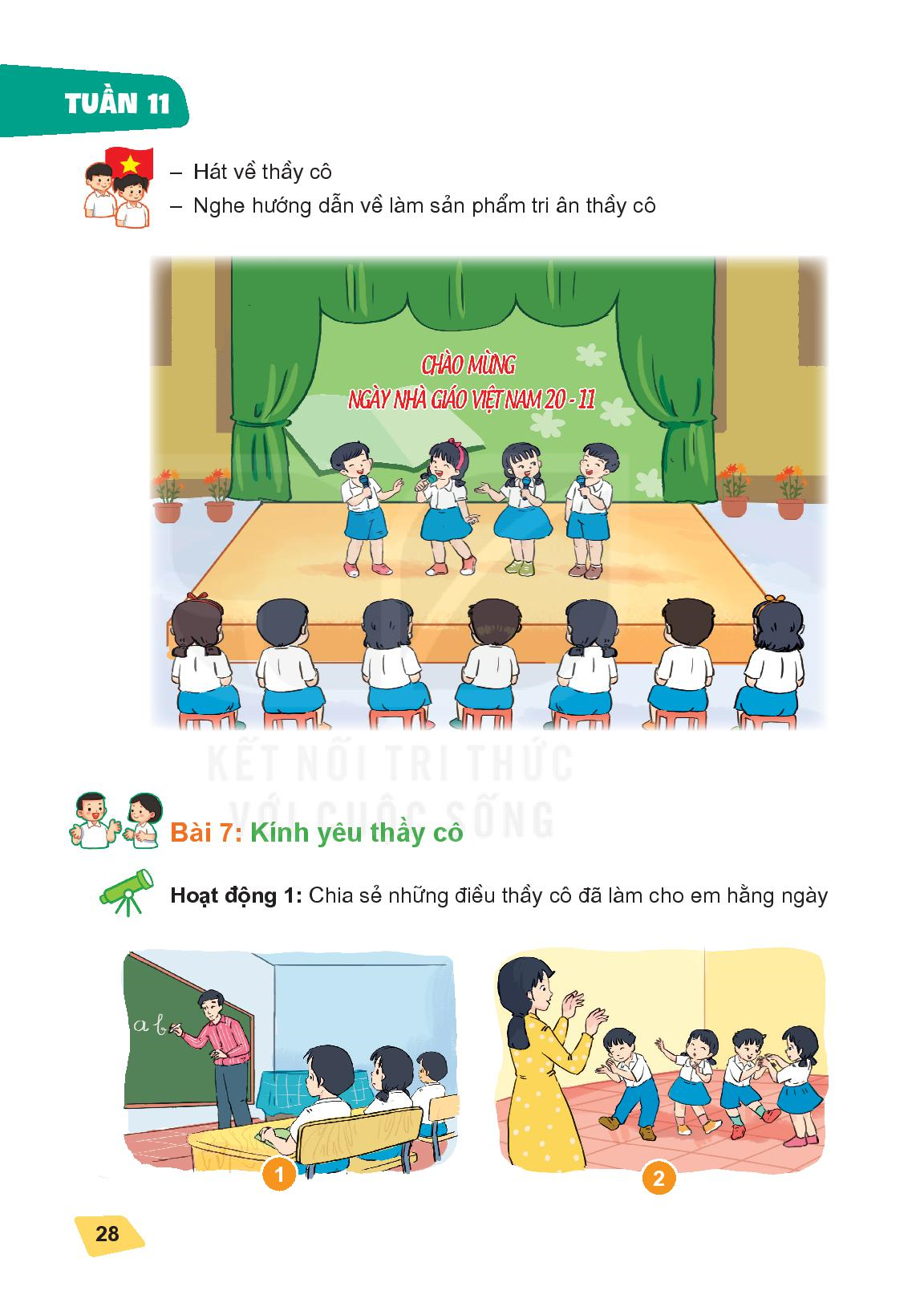 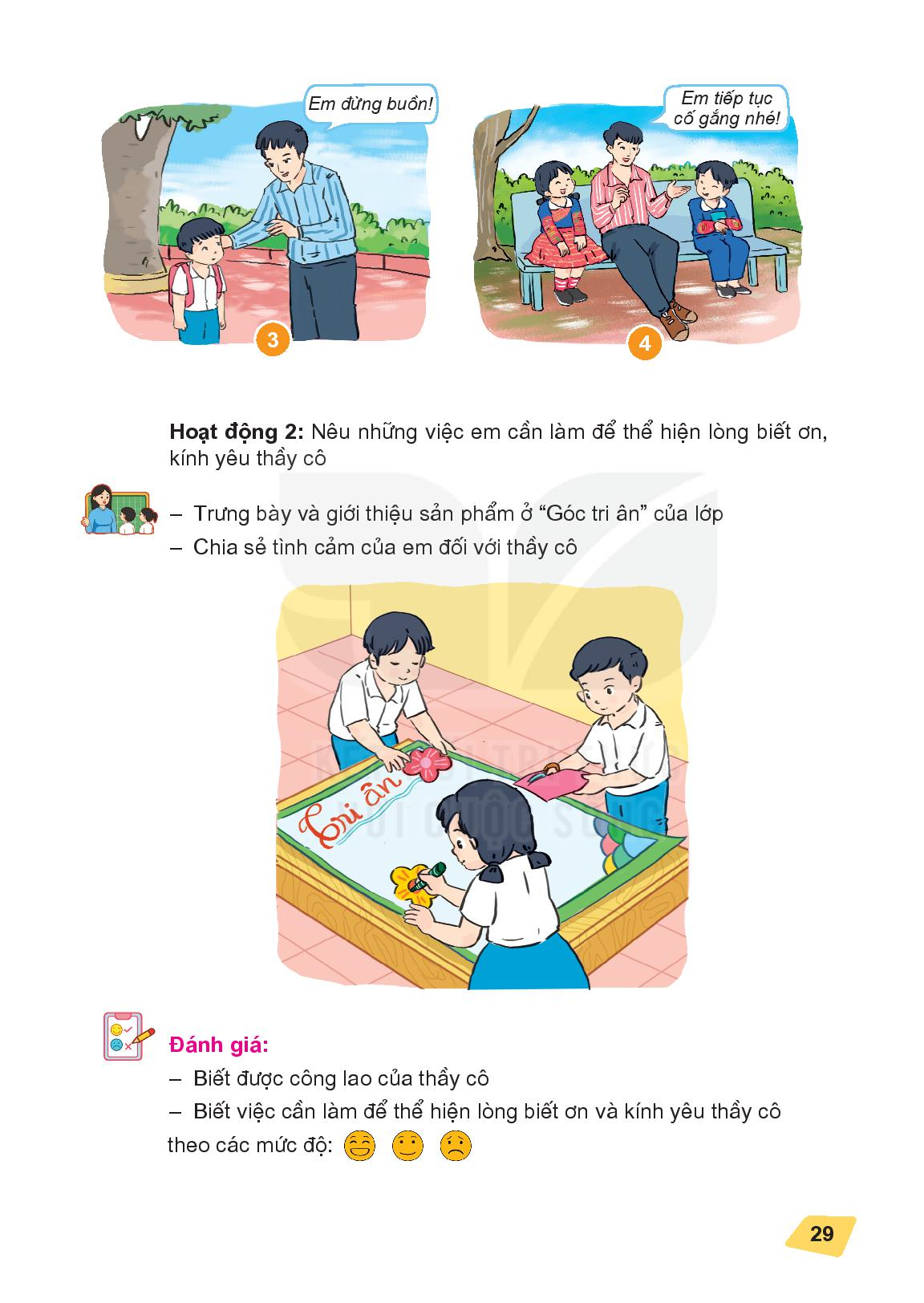 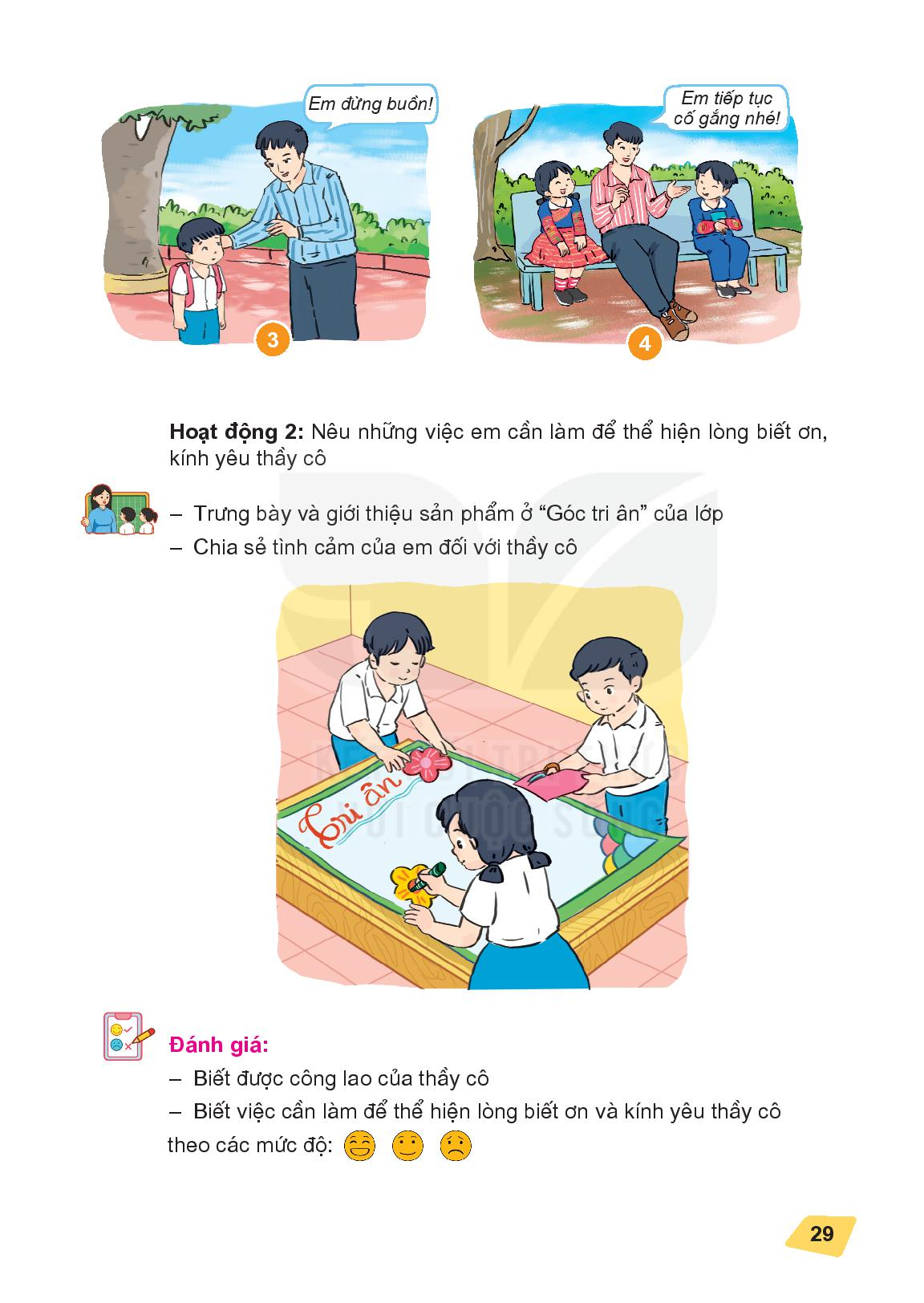 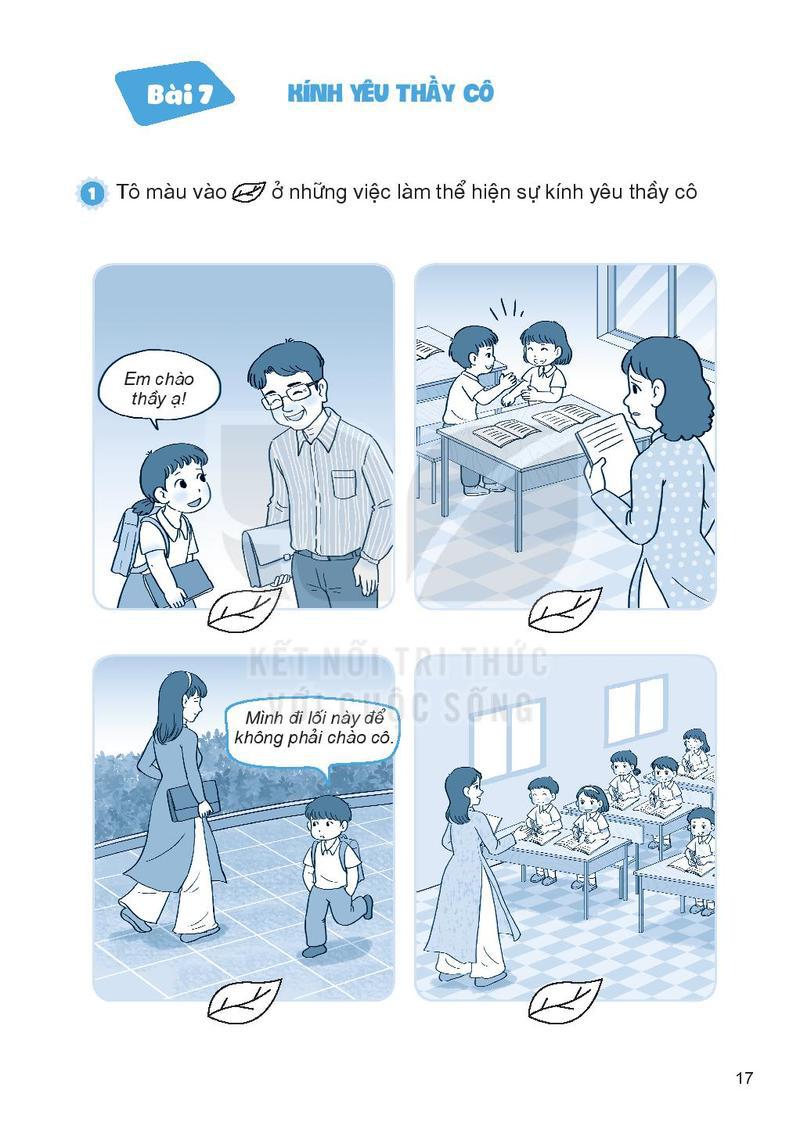 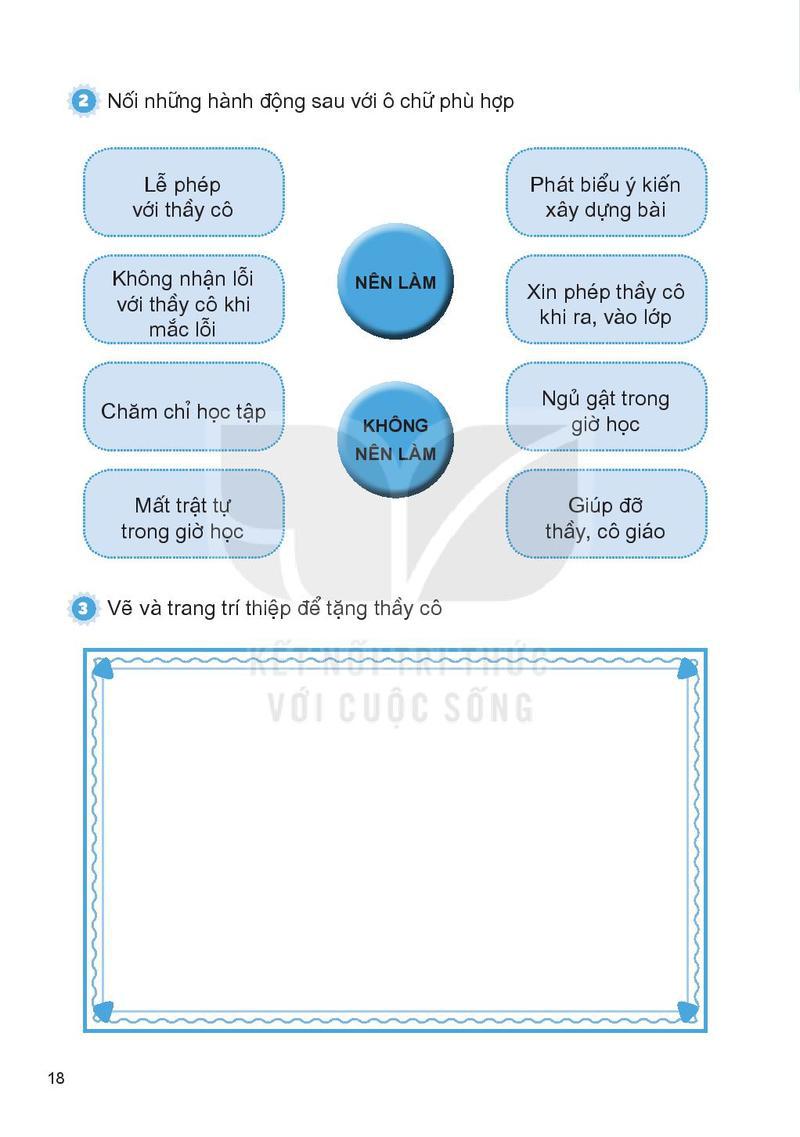 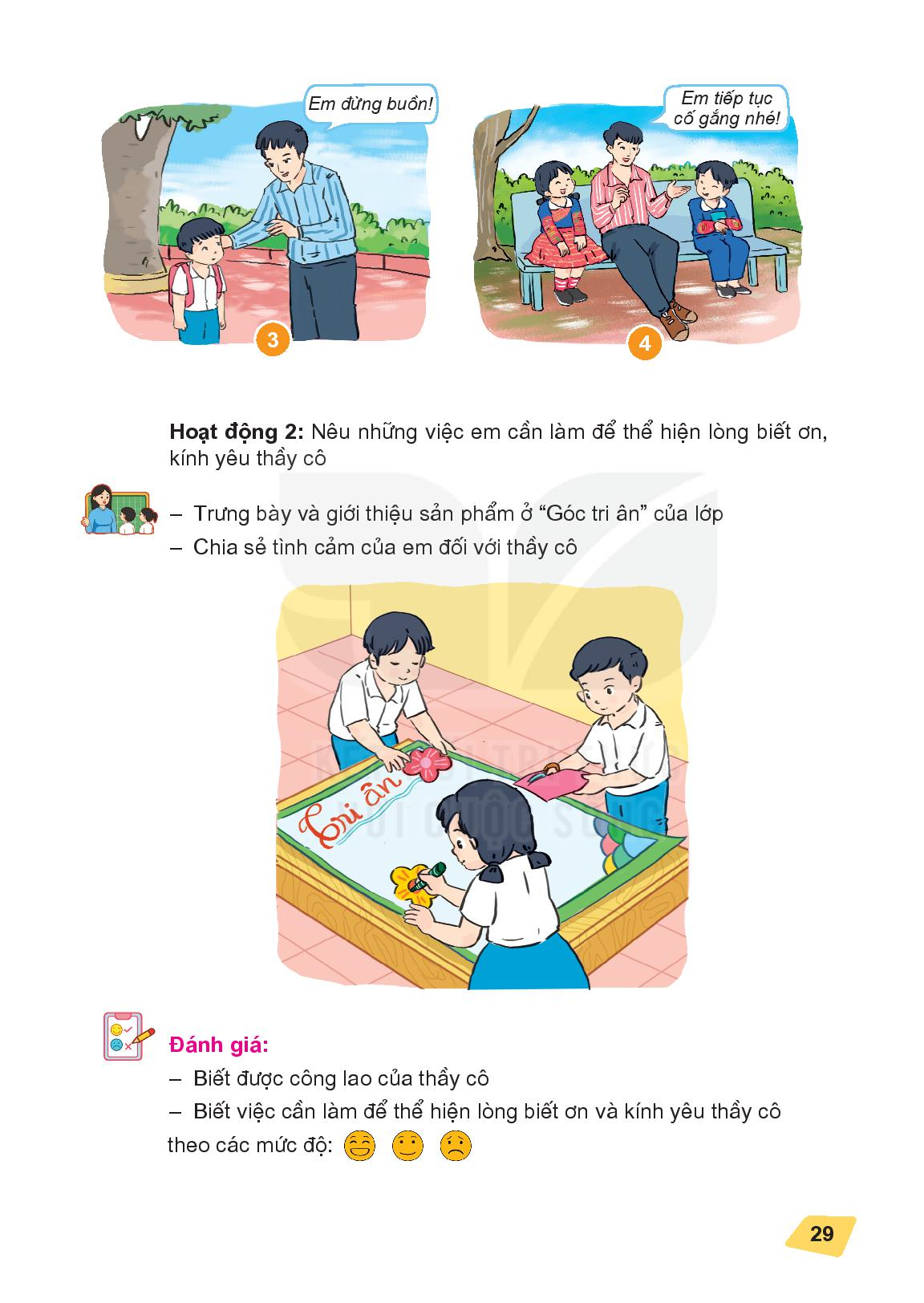 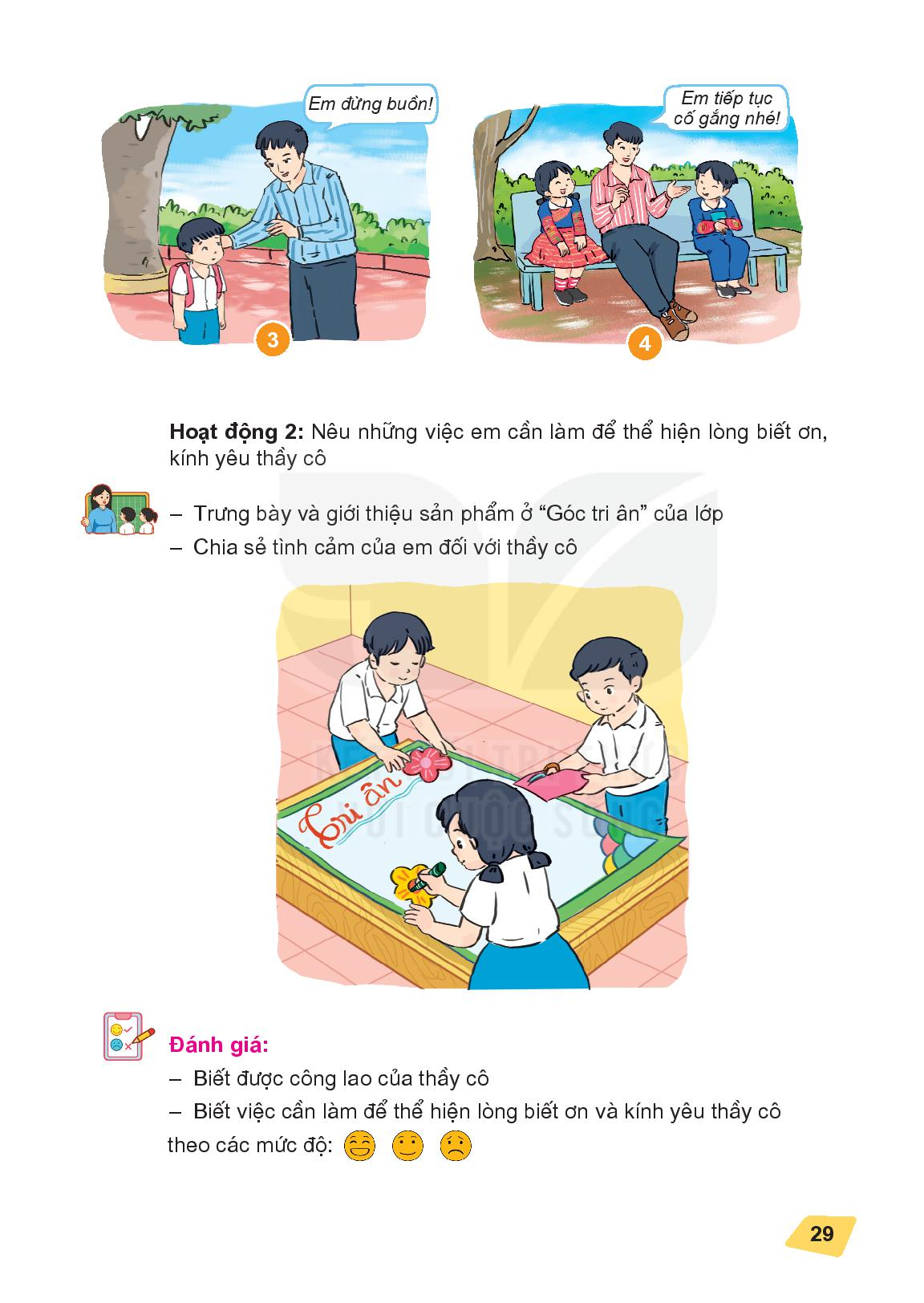 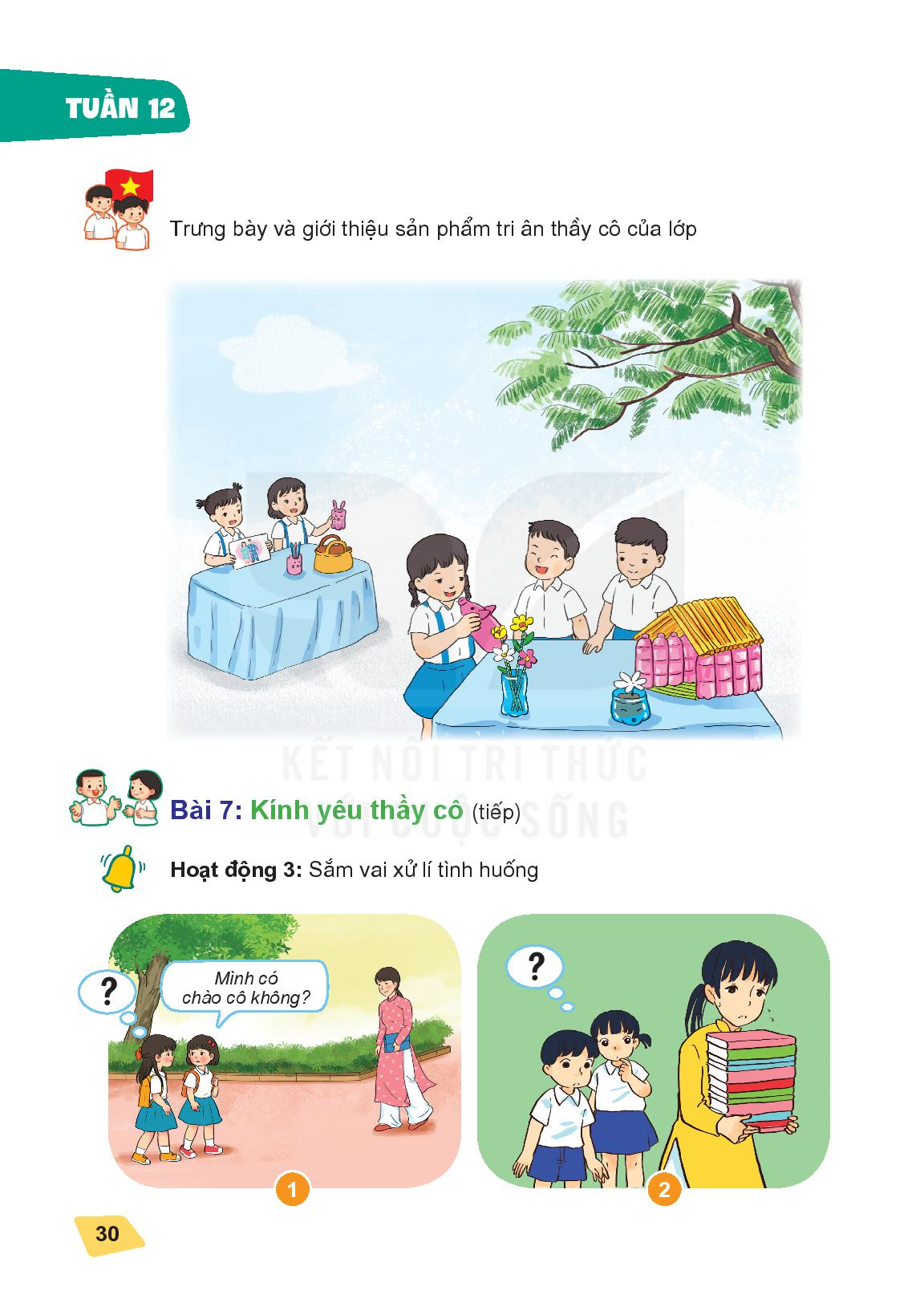 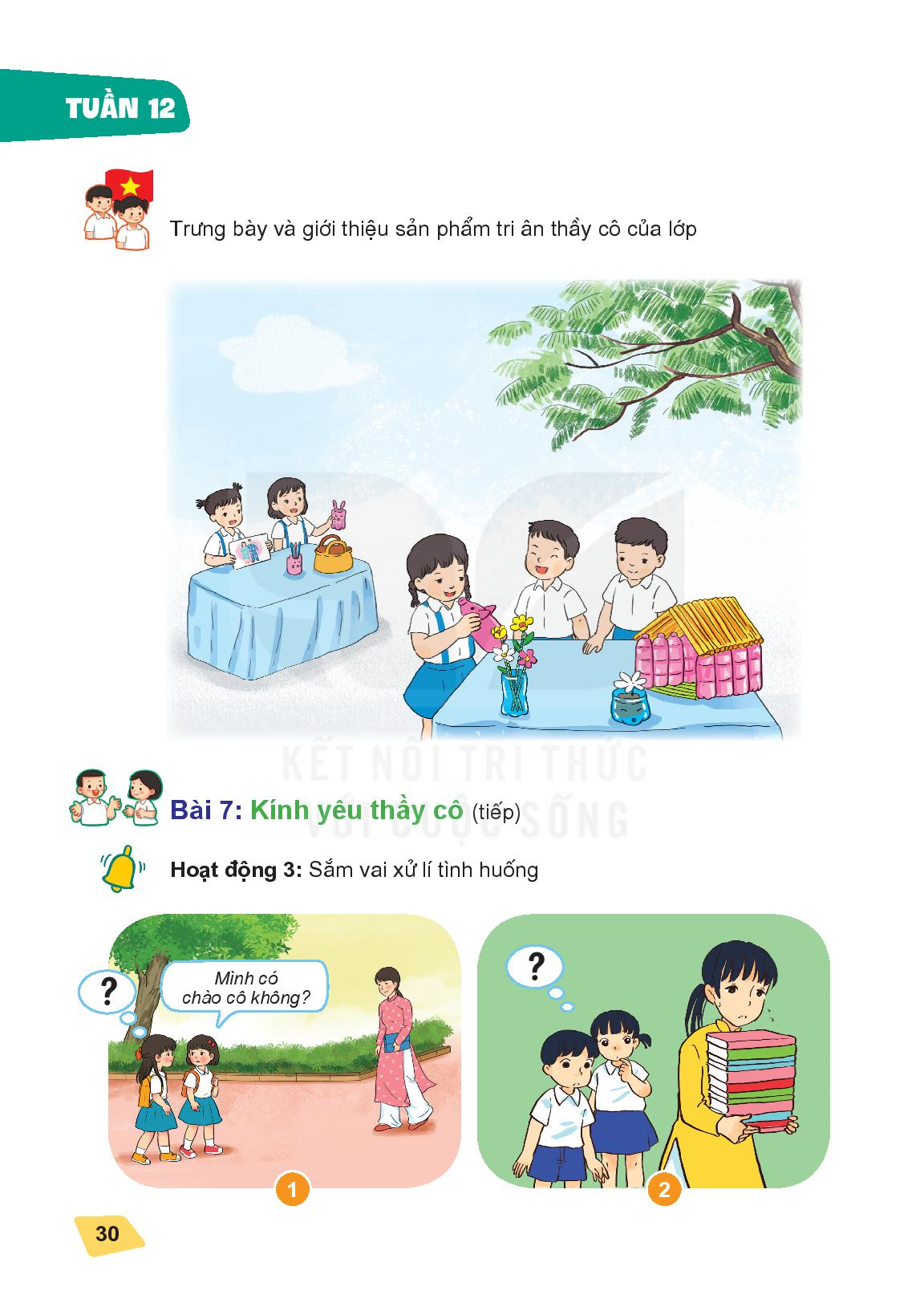 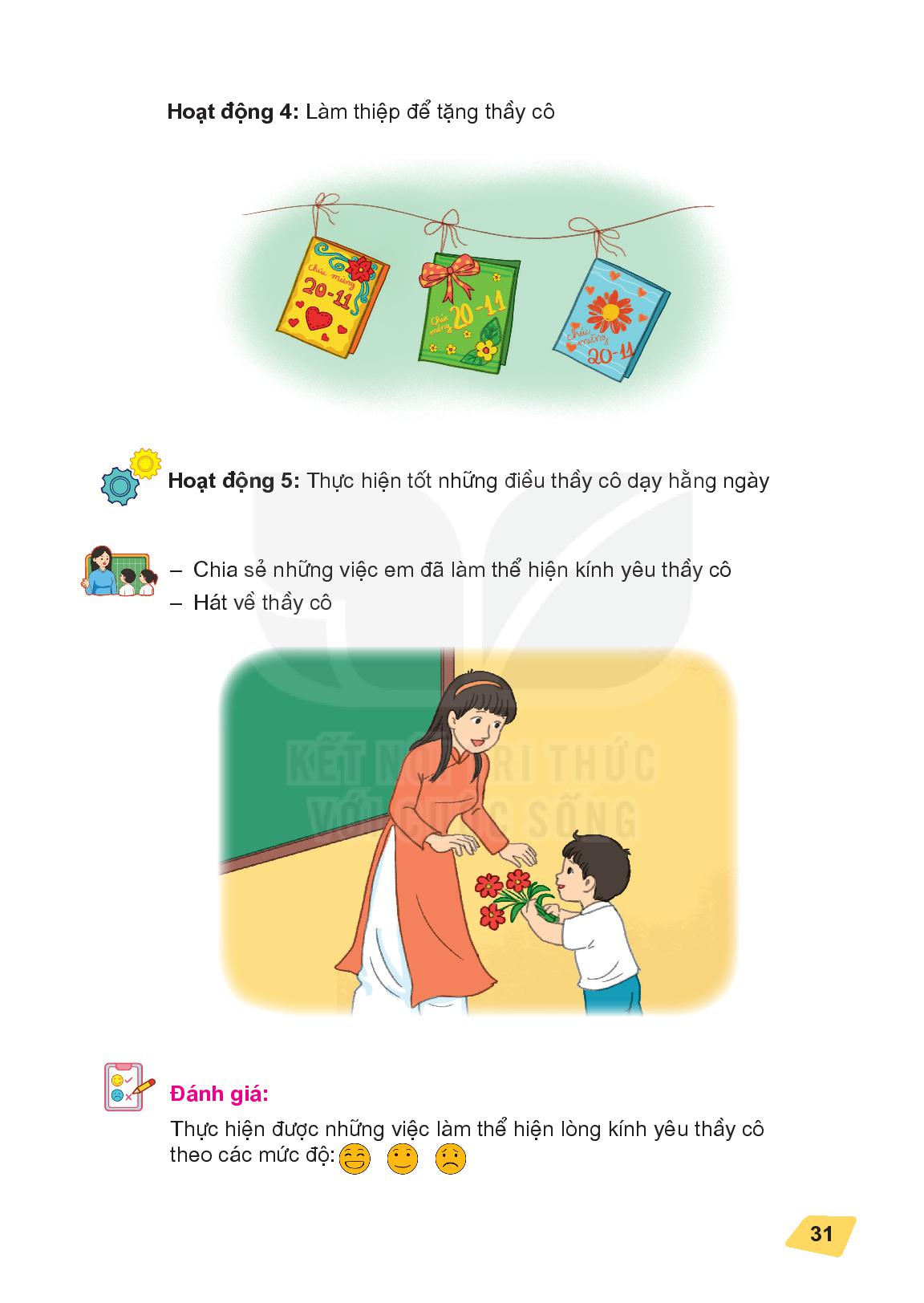 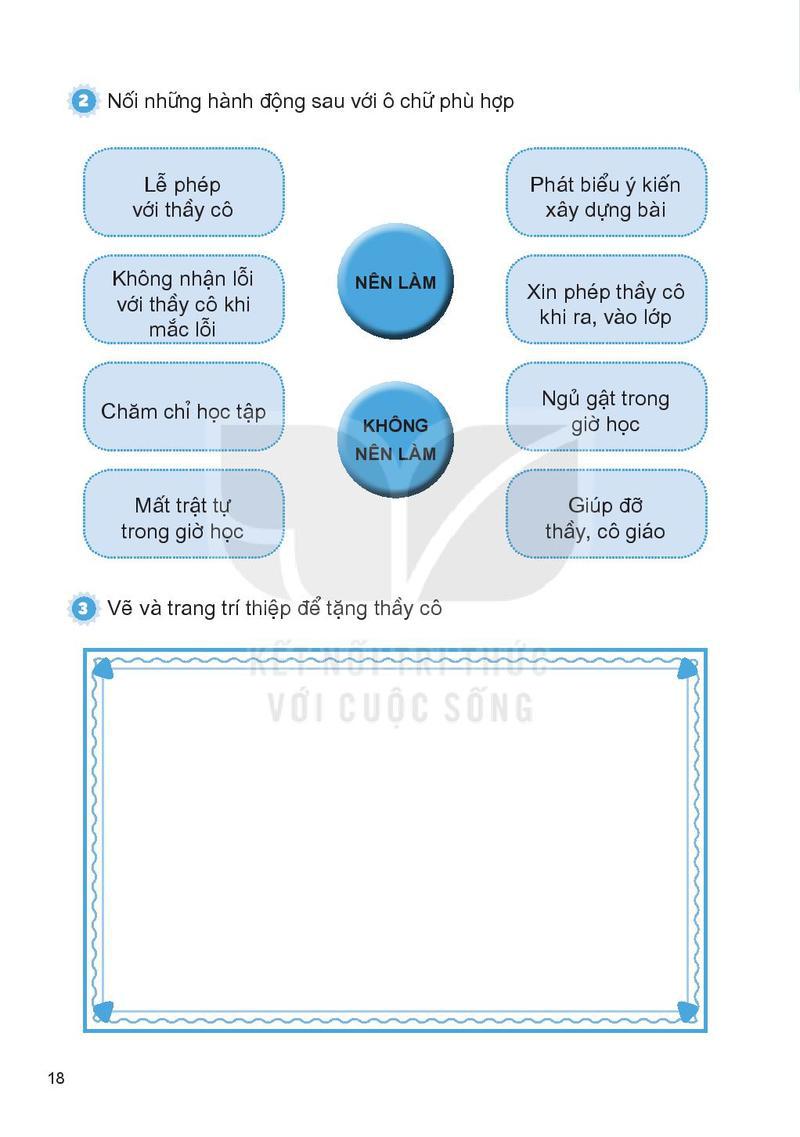 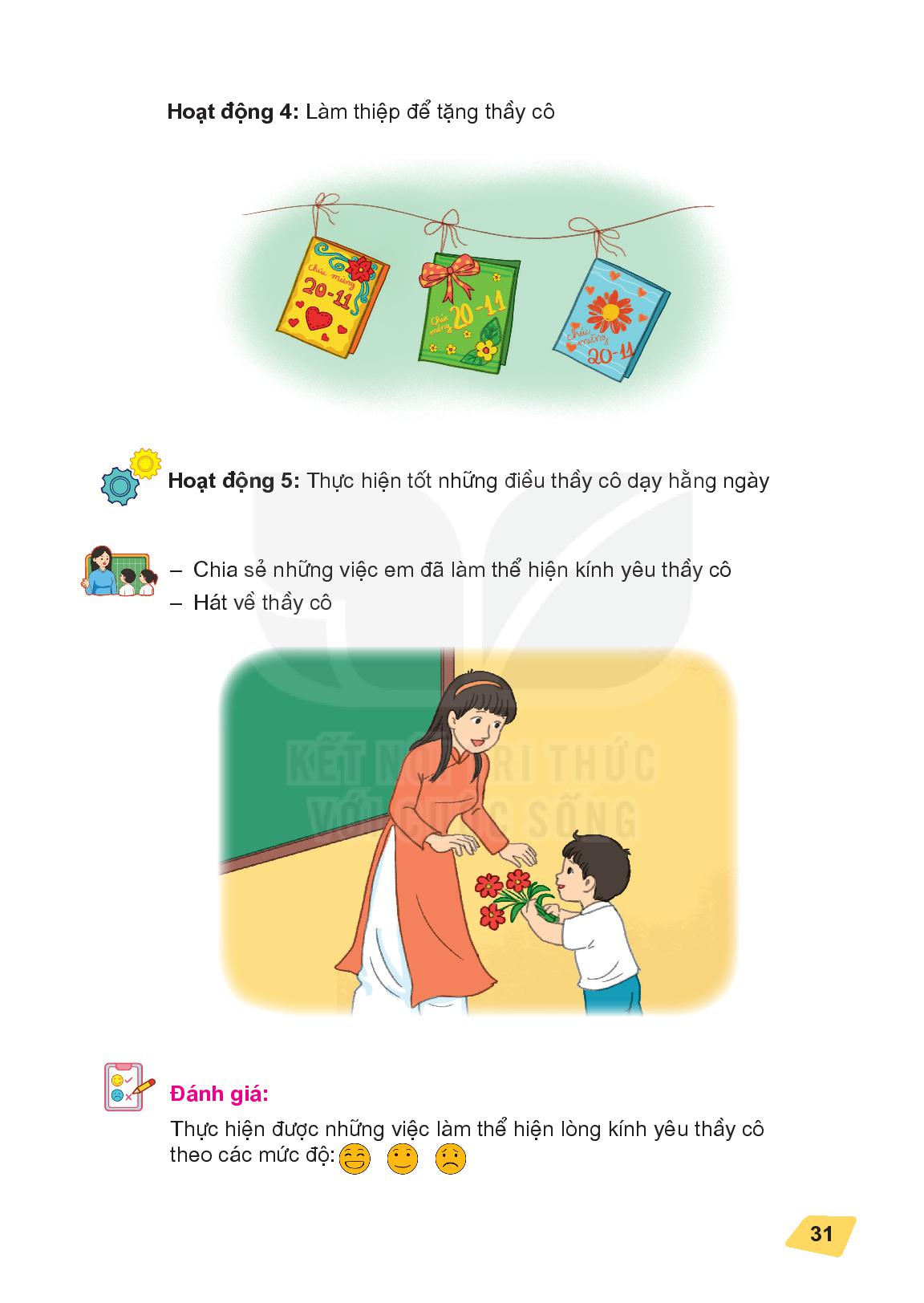 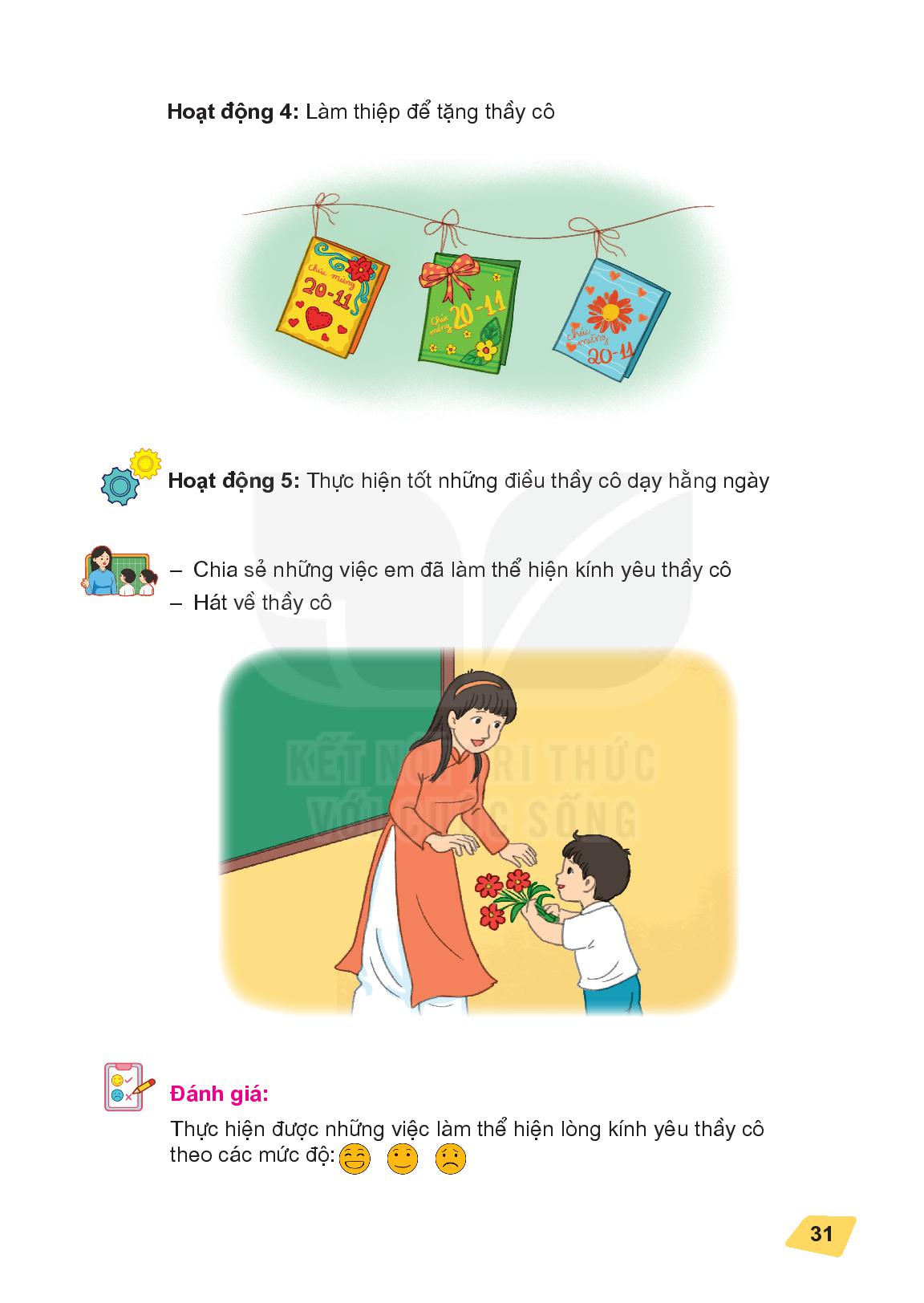 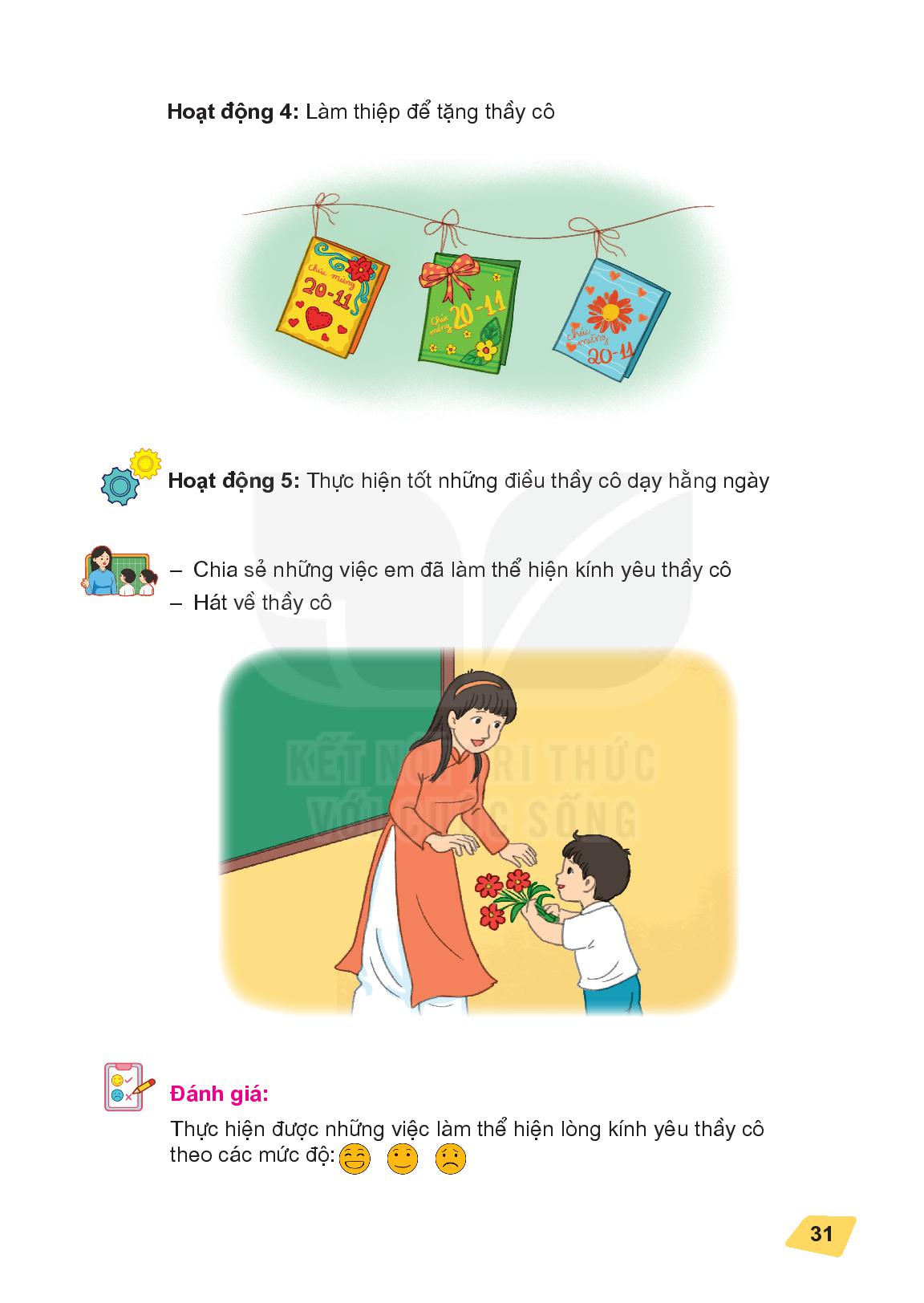